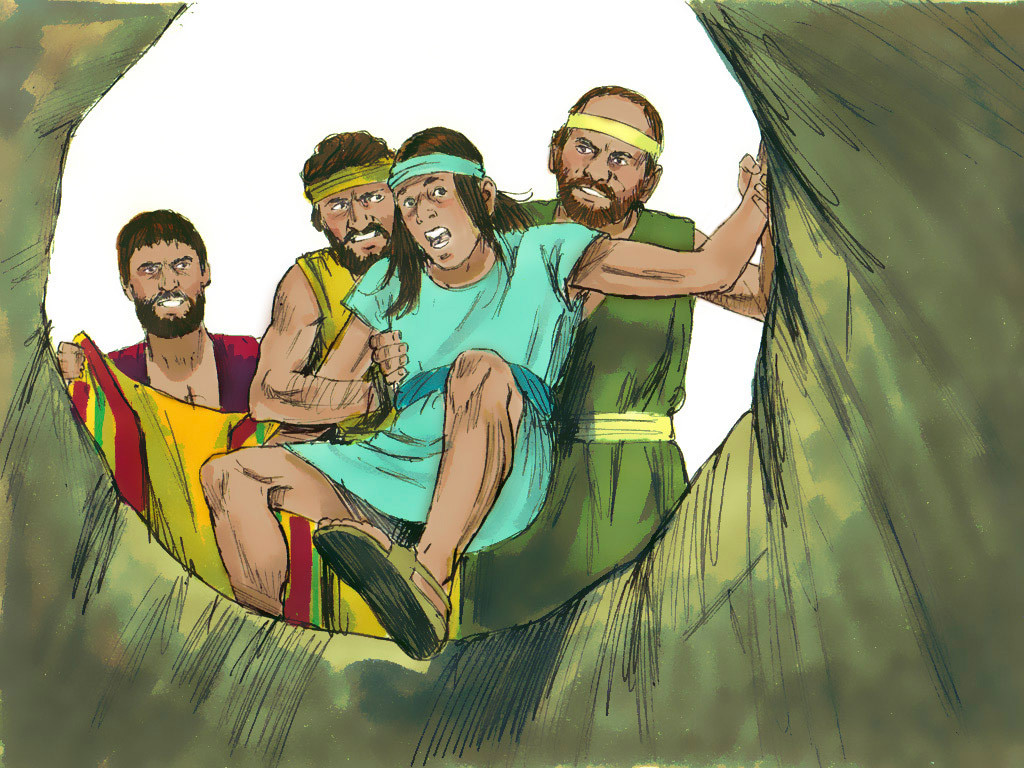 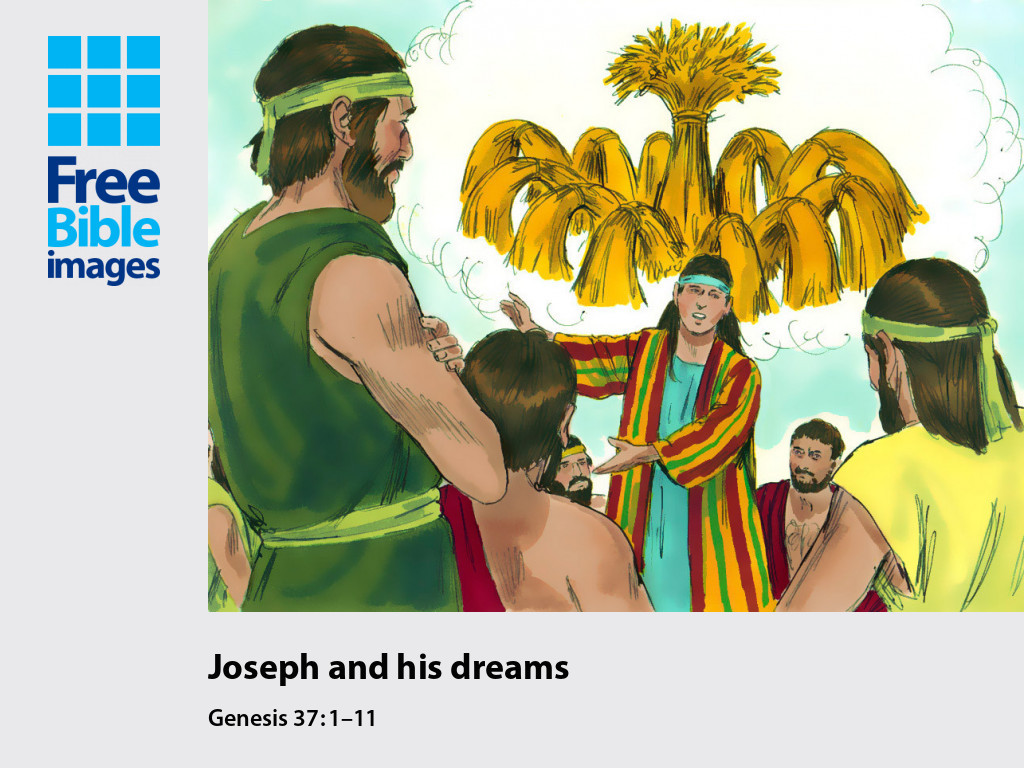 JOSEPH - 2
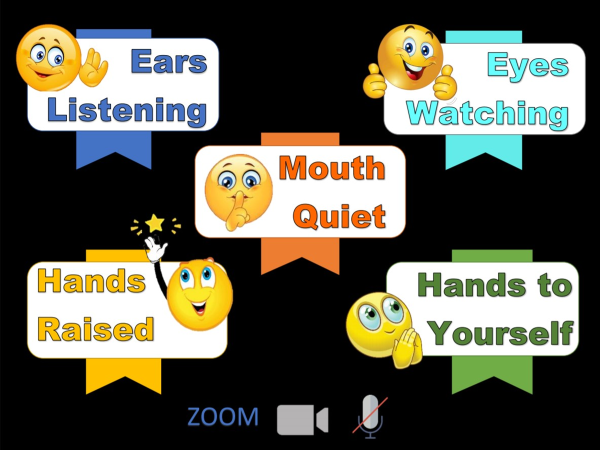 [Speaker Notes: Rule Chart]
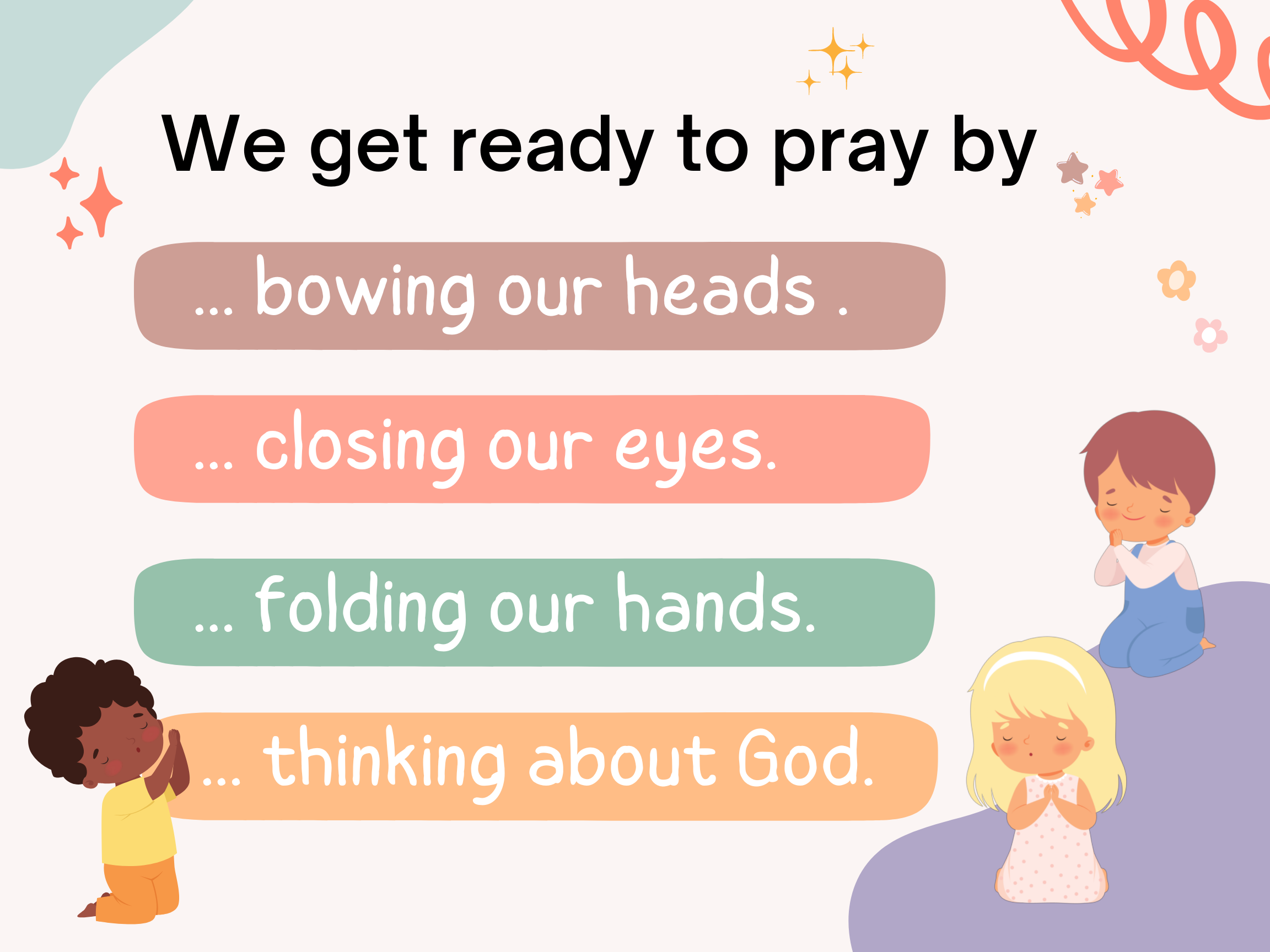 [Speaker Notes: When we get ready to pray…]
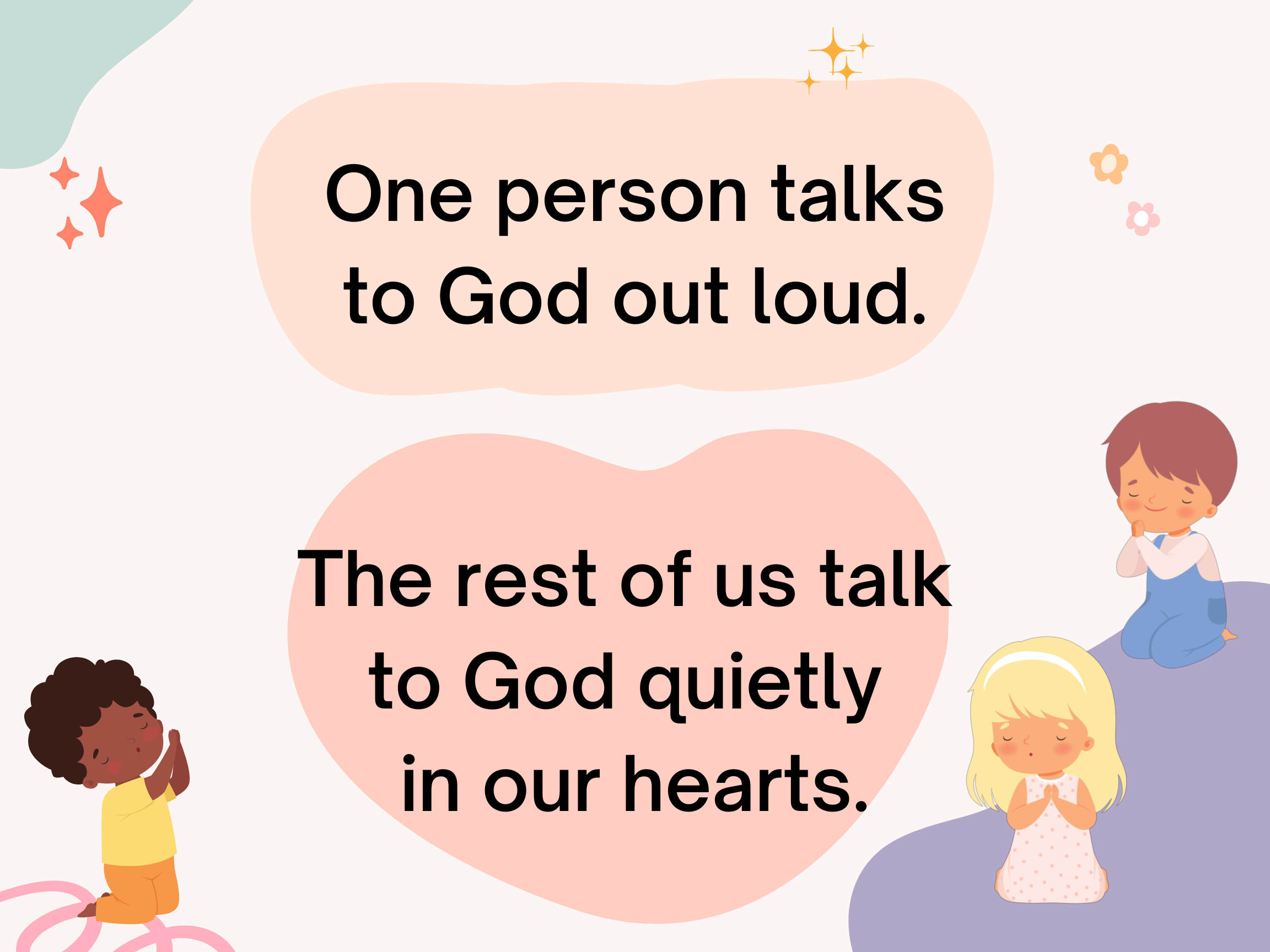 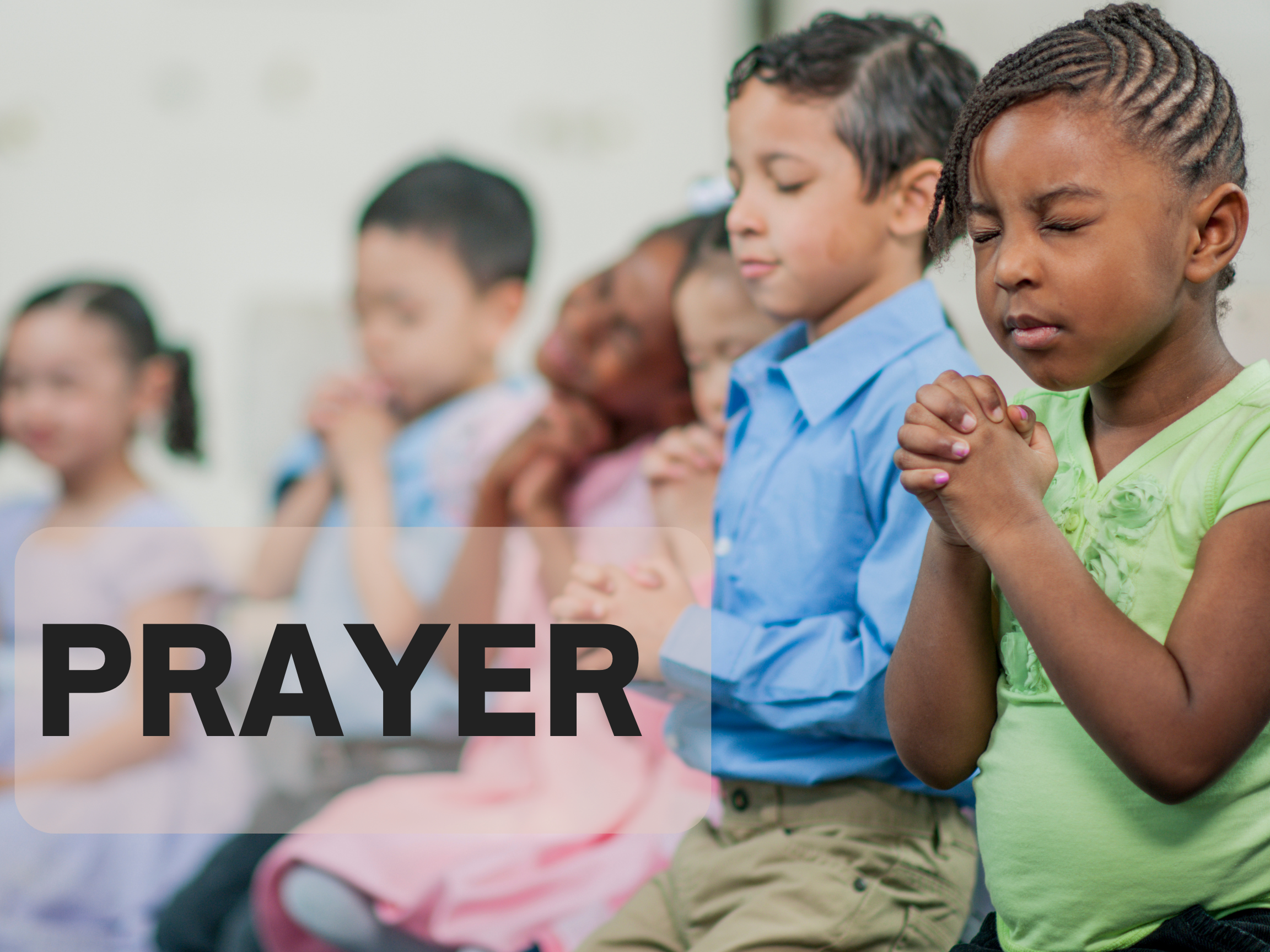 [Speaker Notes: PRAYER:]
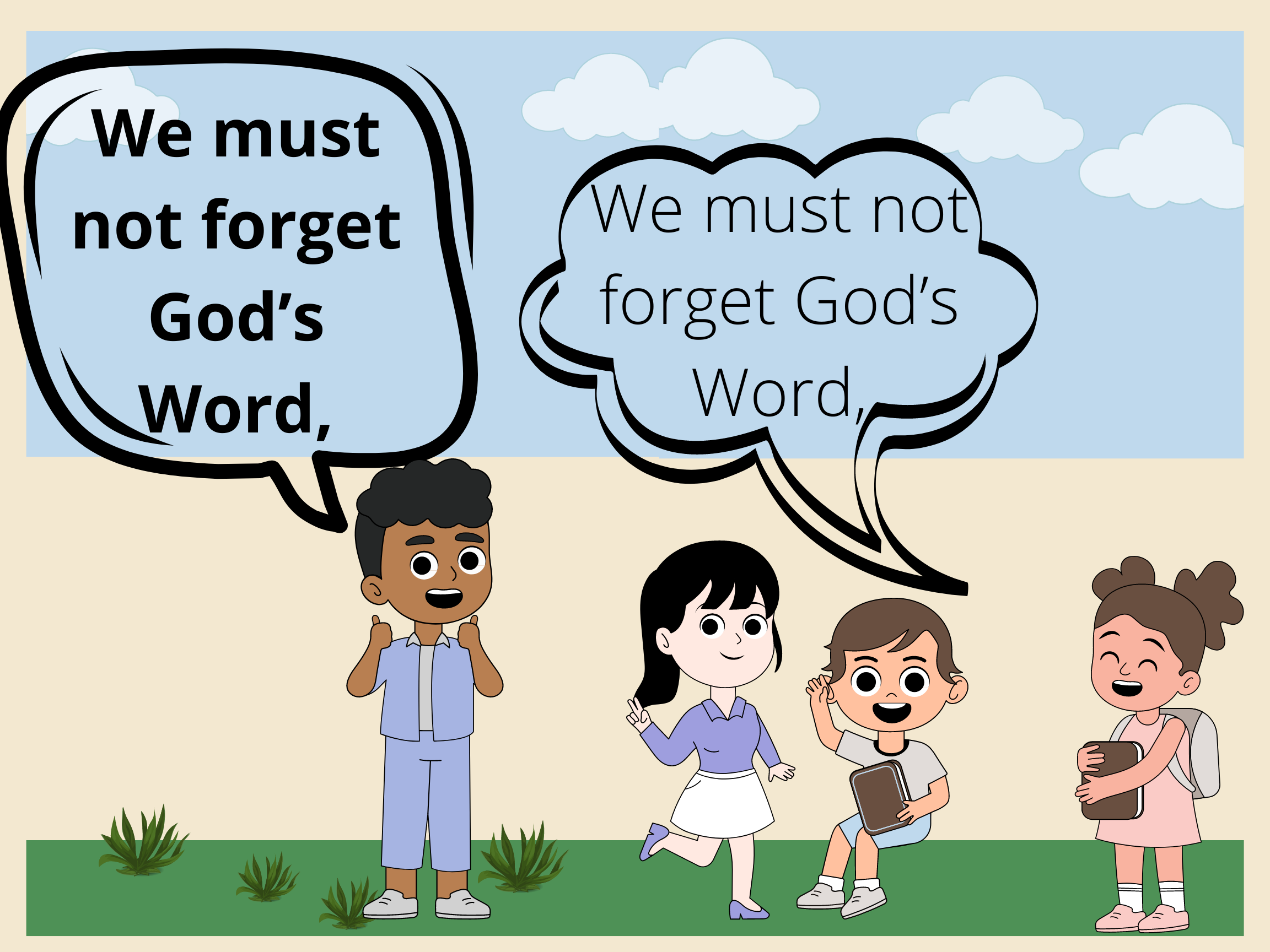 [Speaker Notes: Song:]
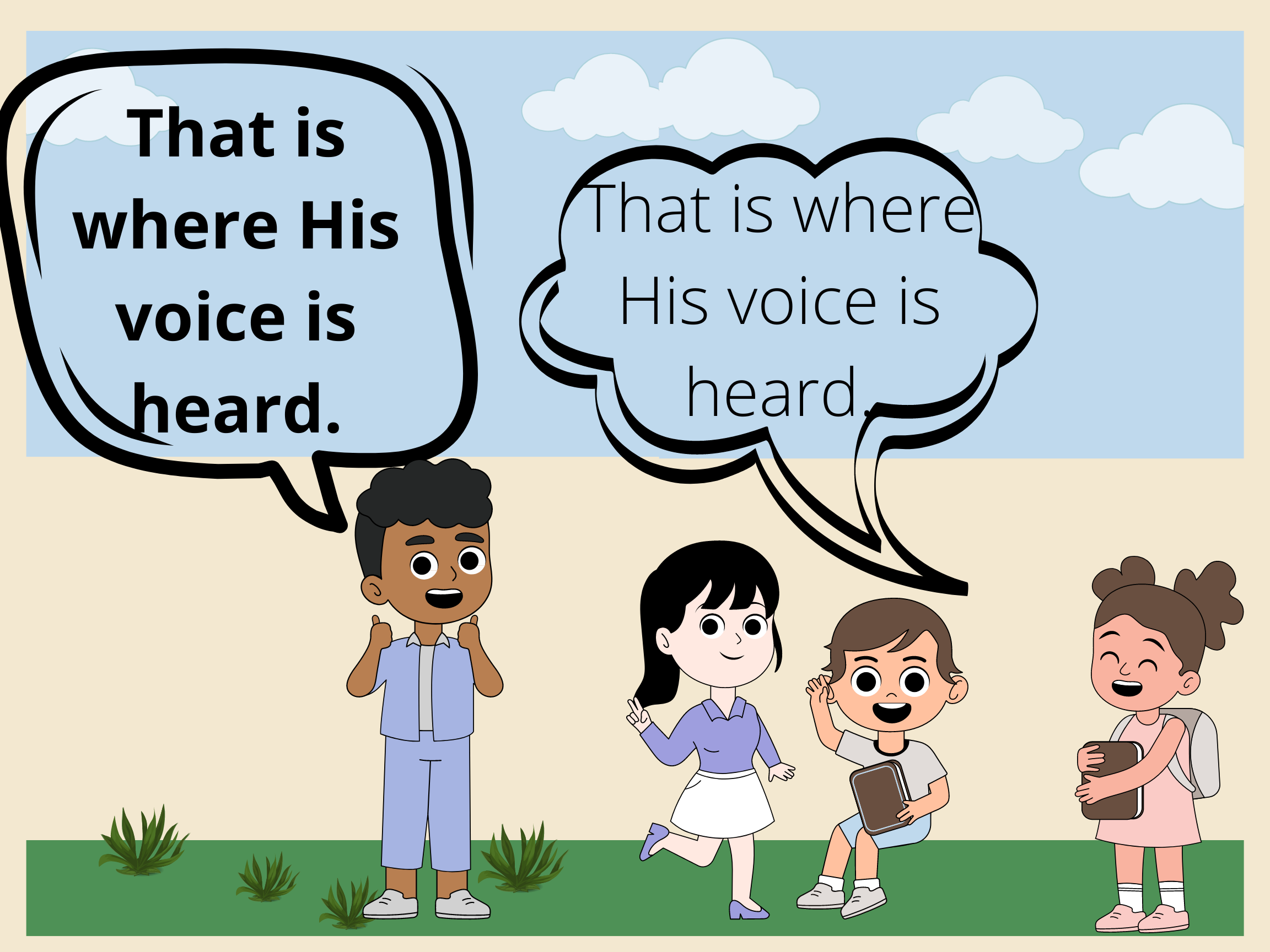 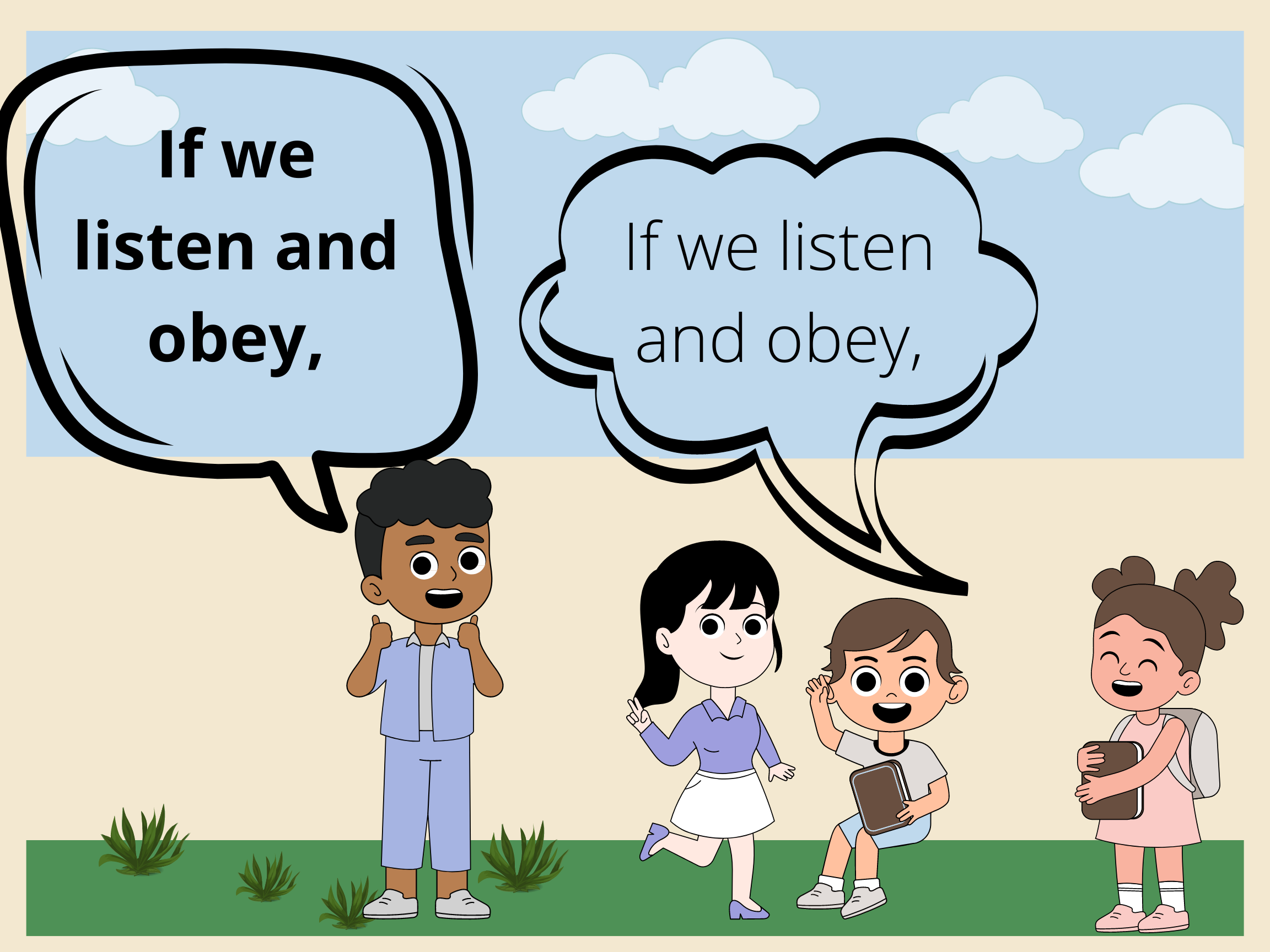 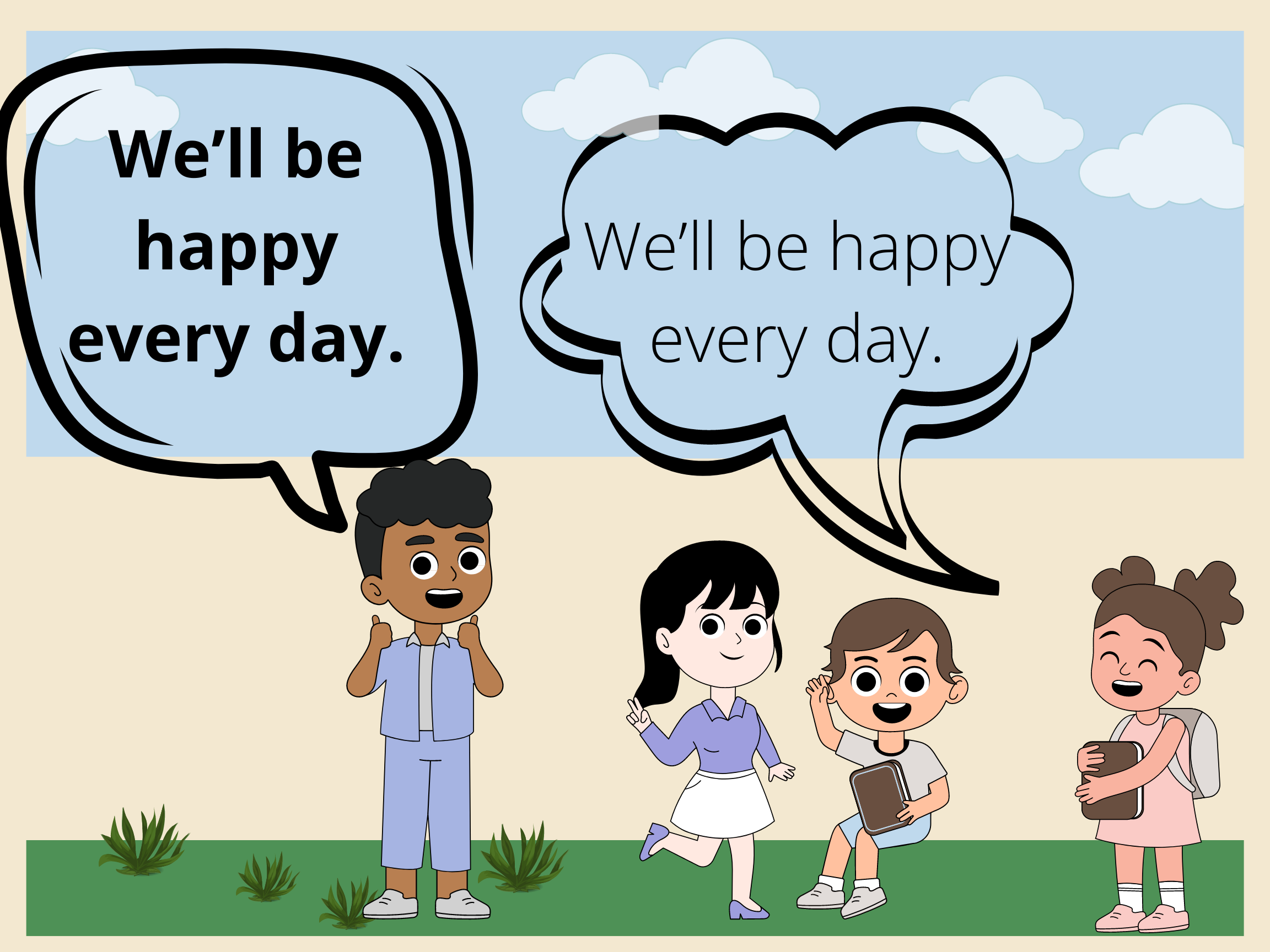 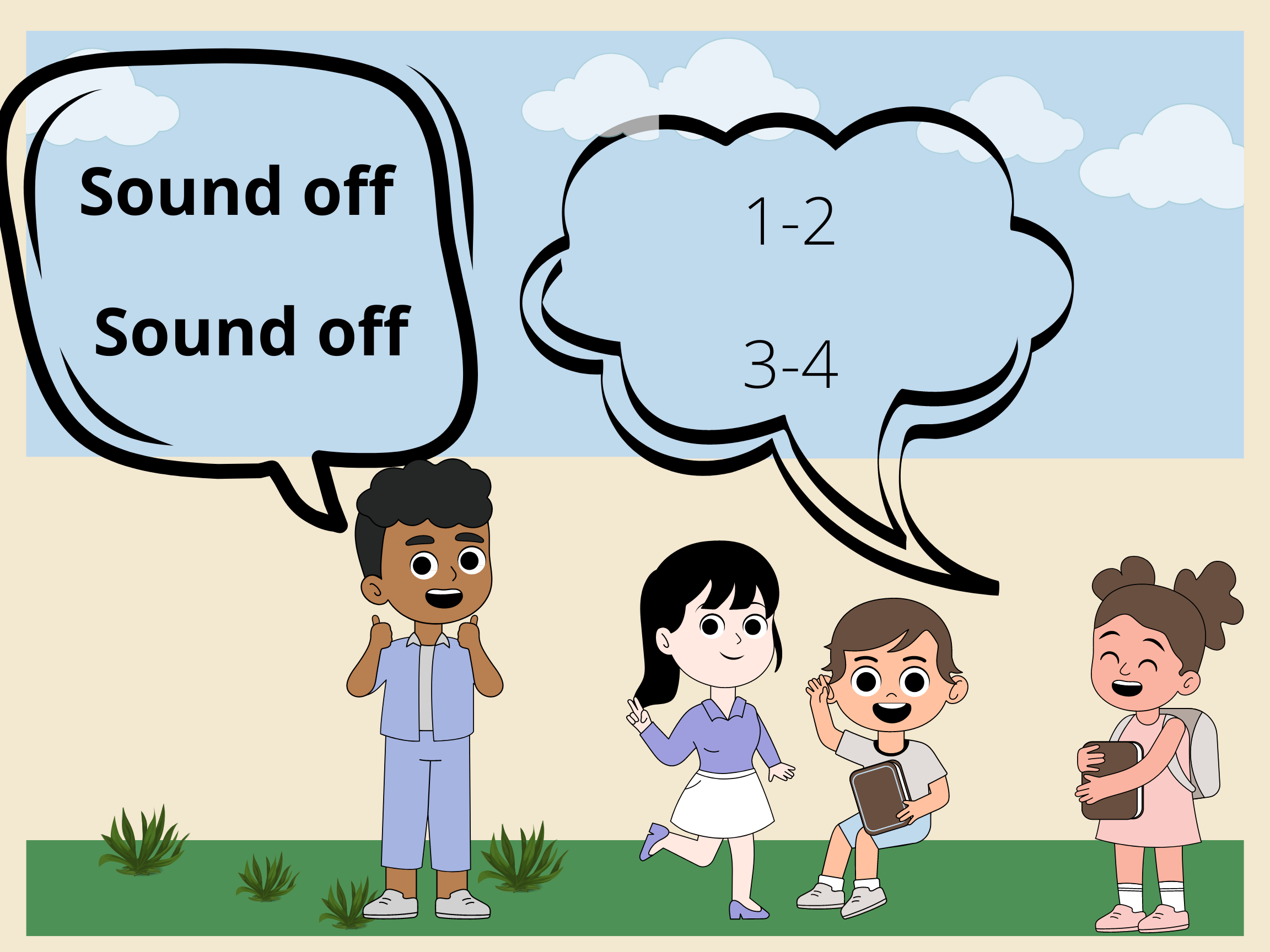 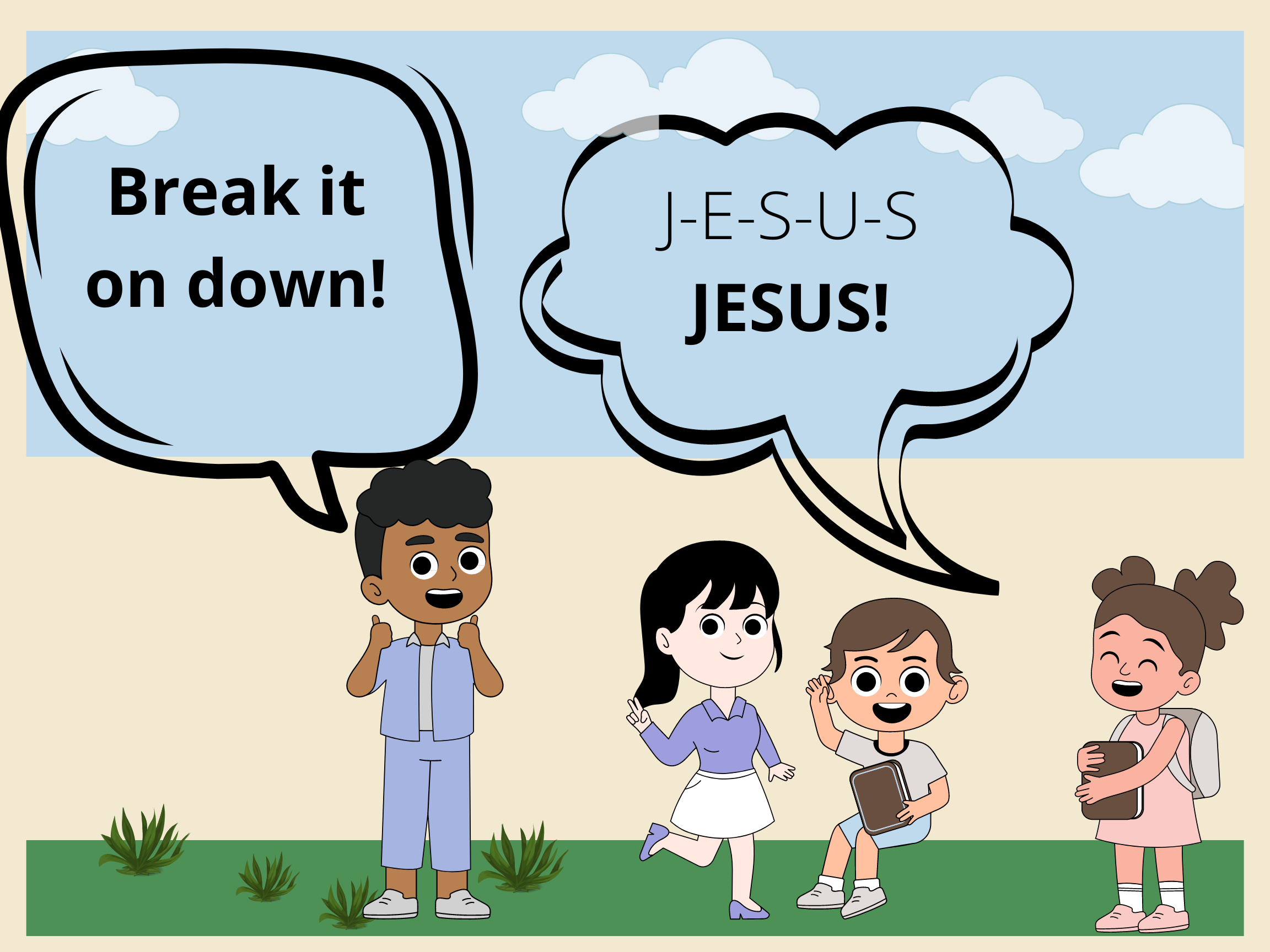 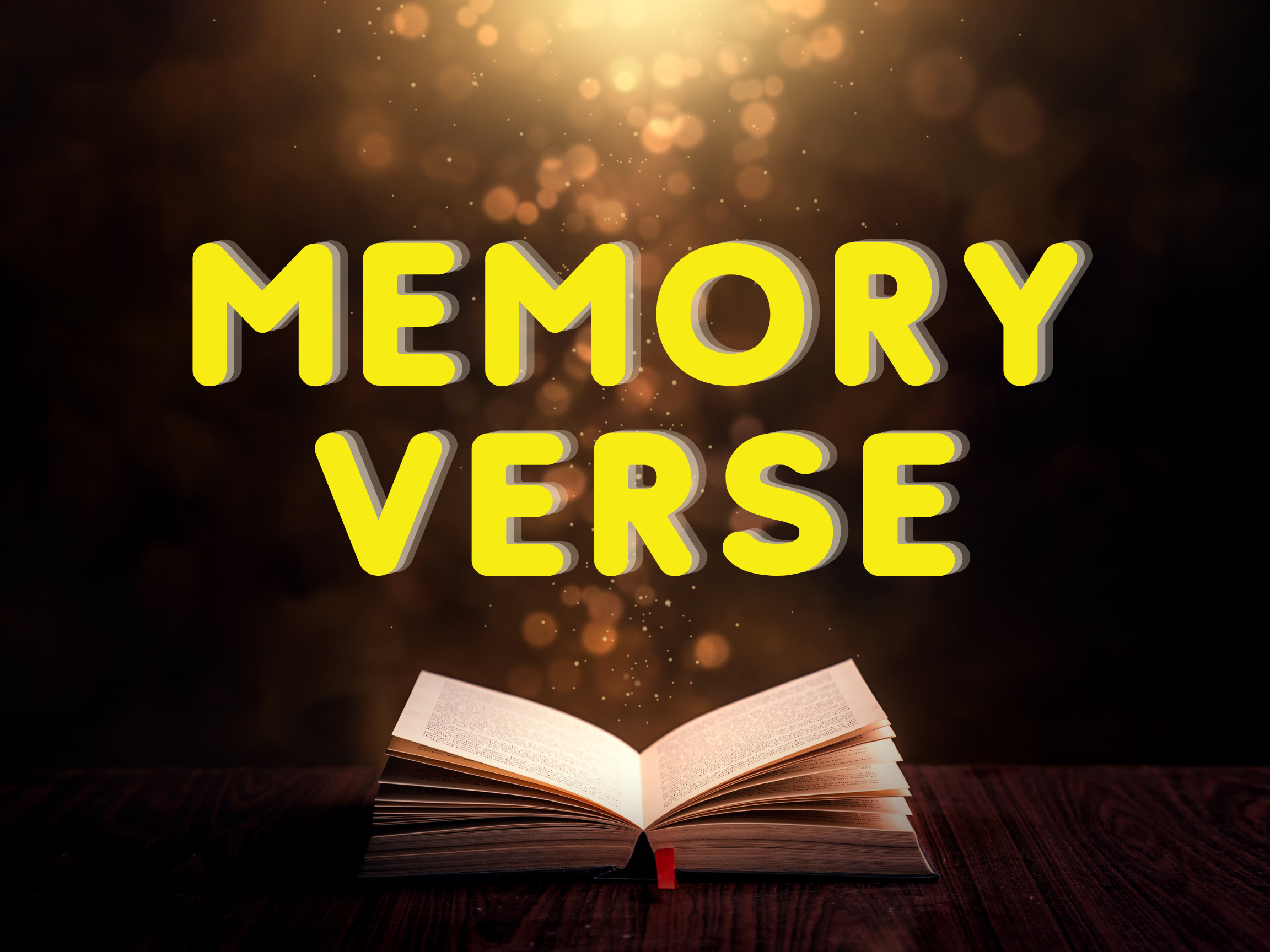 [Speaker Notes: Memory Verse]
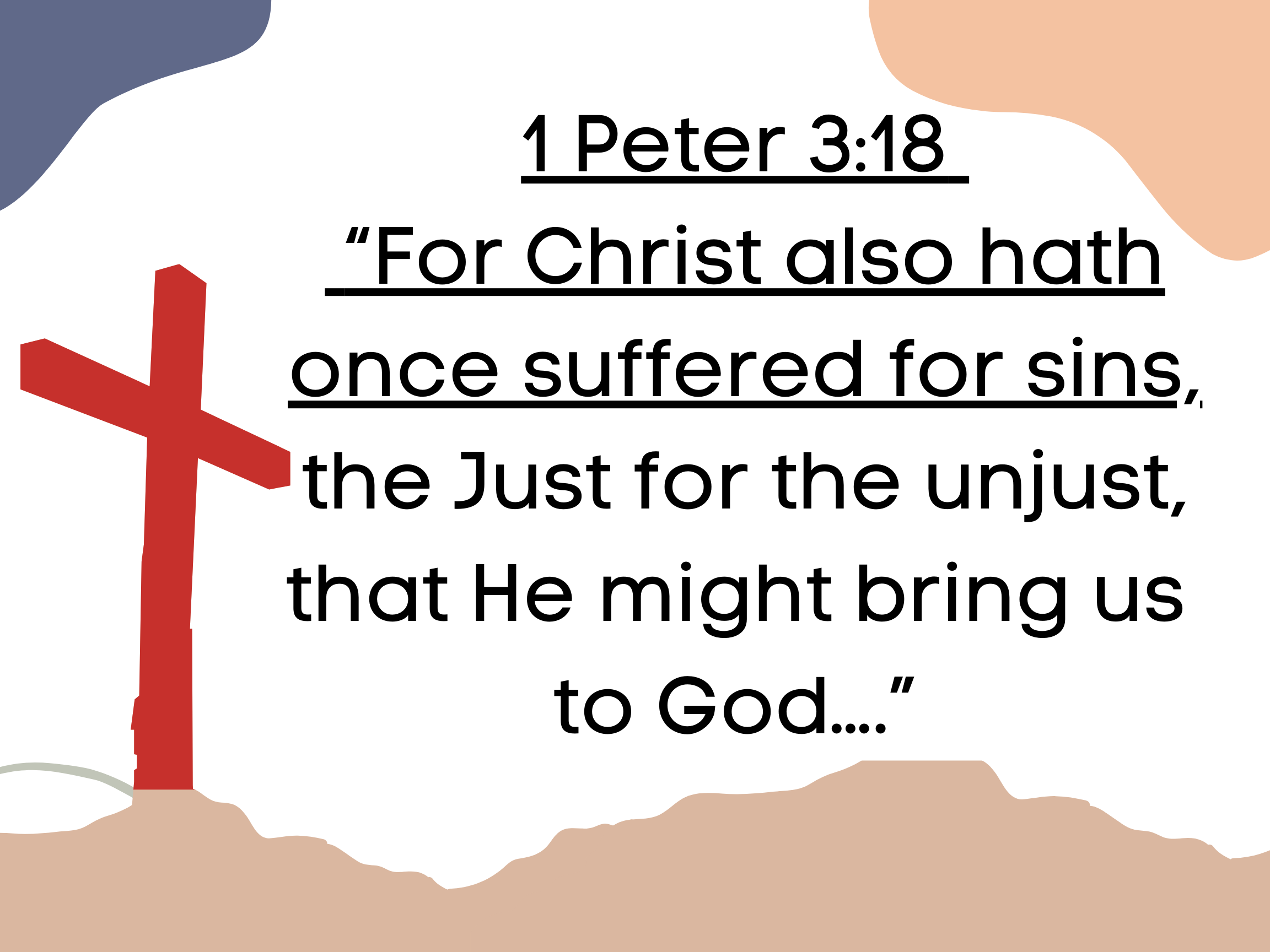 [Speaker Notes: MV game: Solo Word]
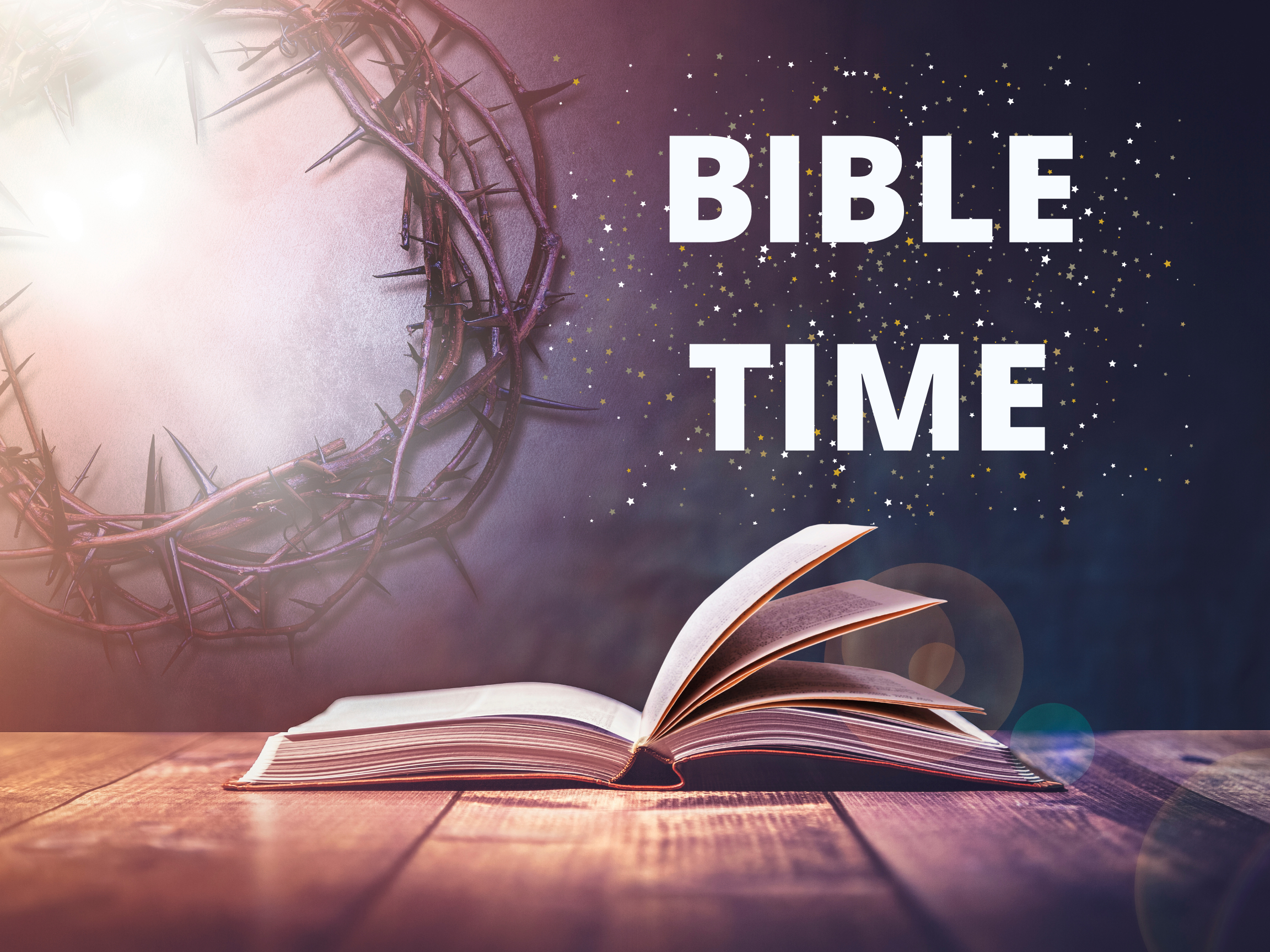 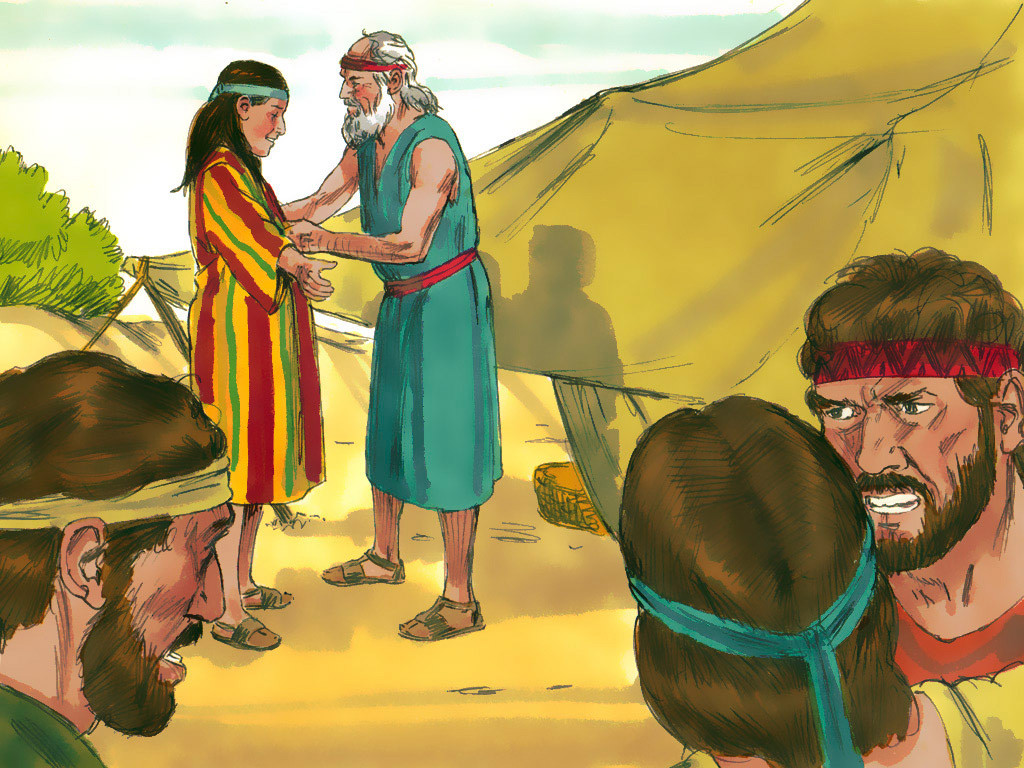 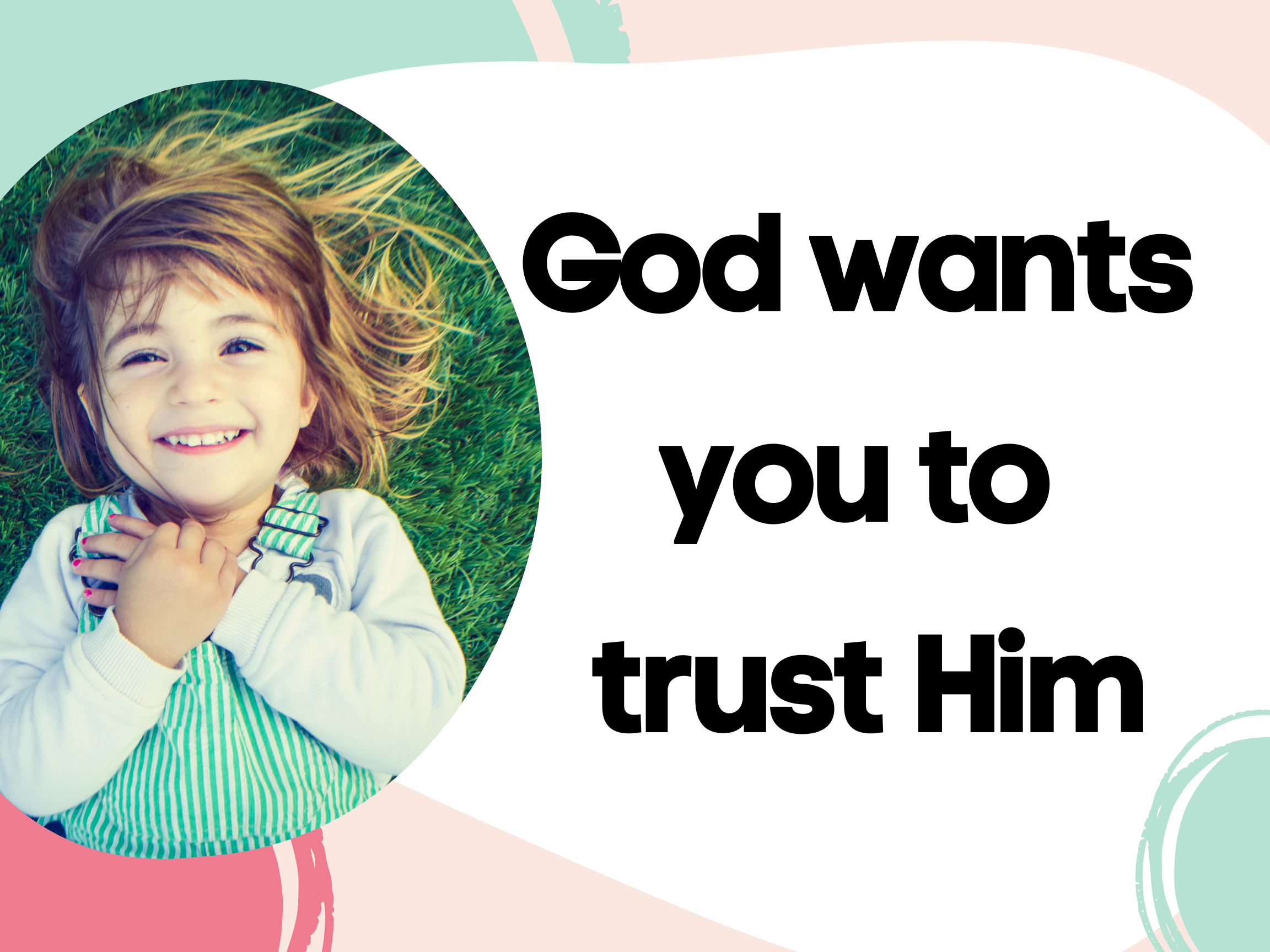 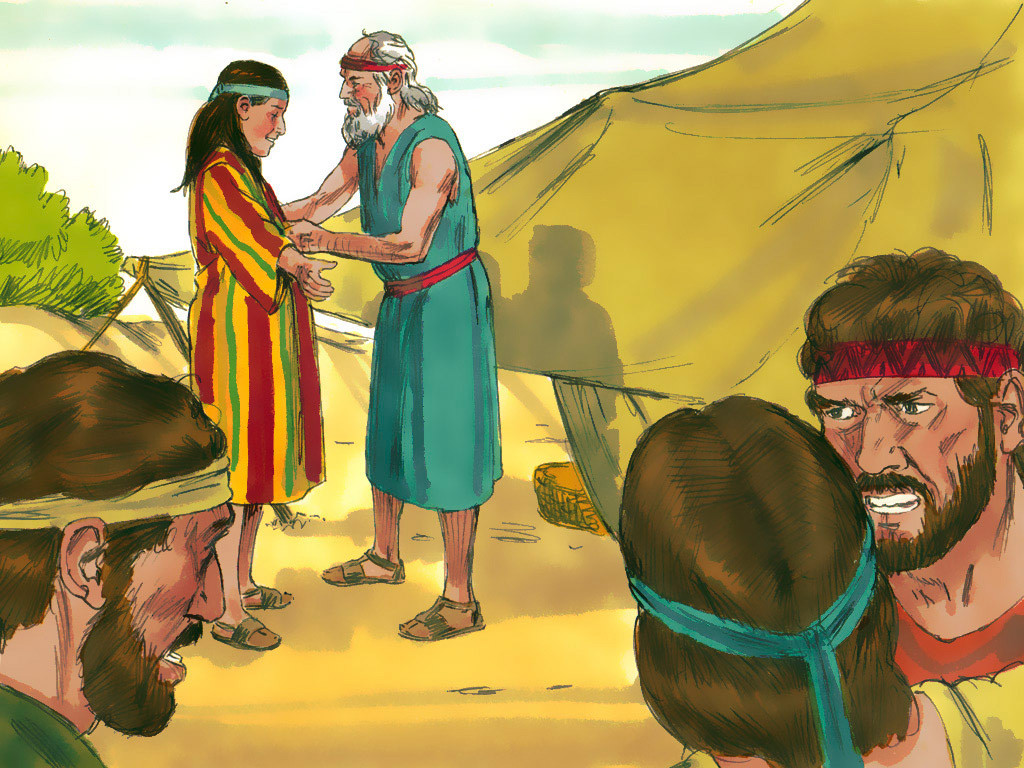 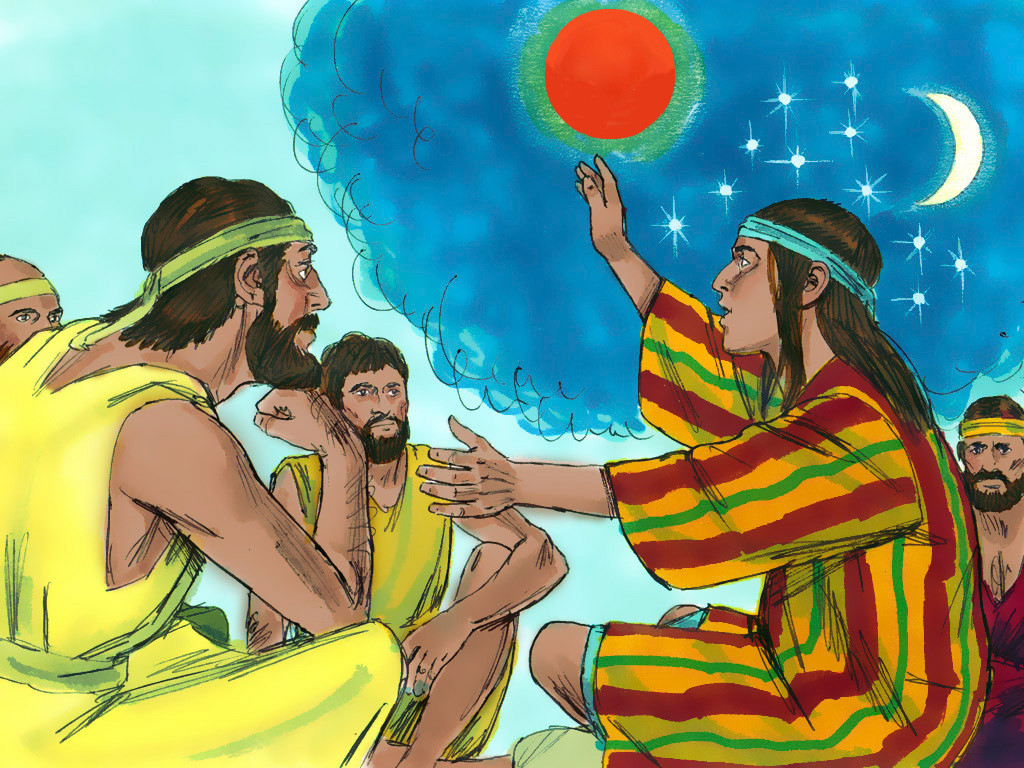 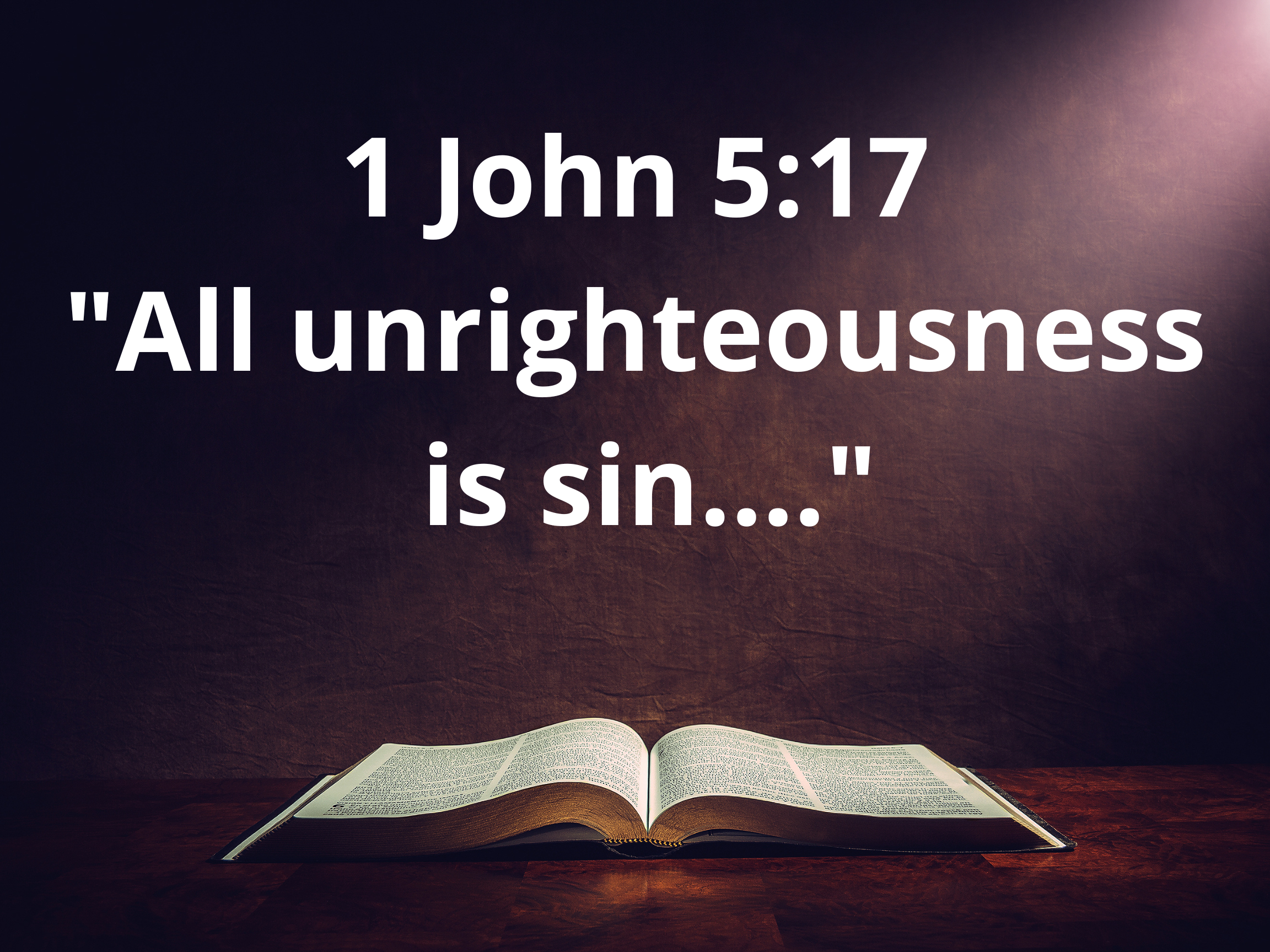 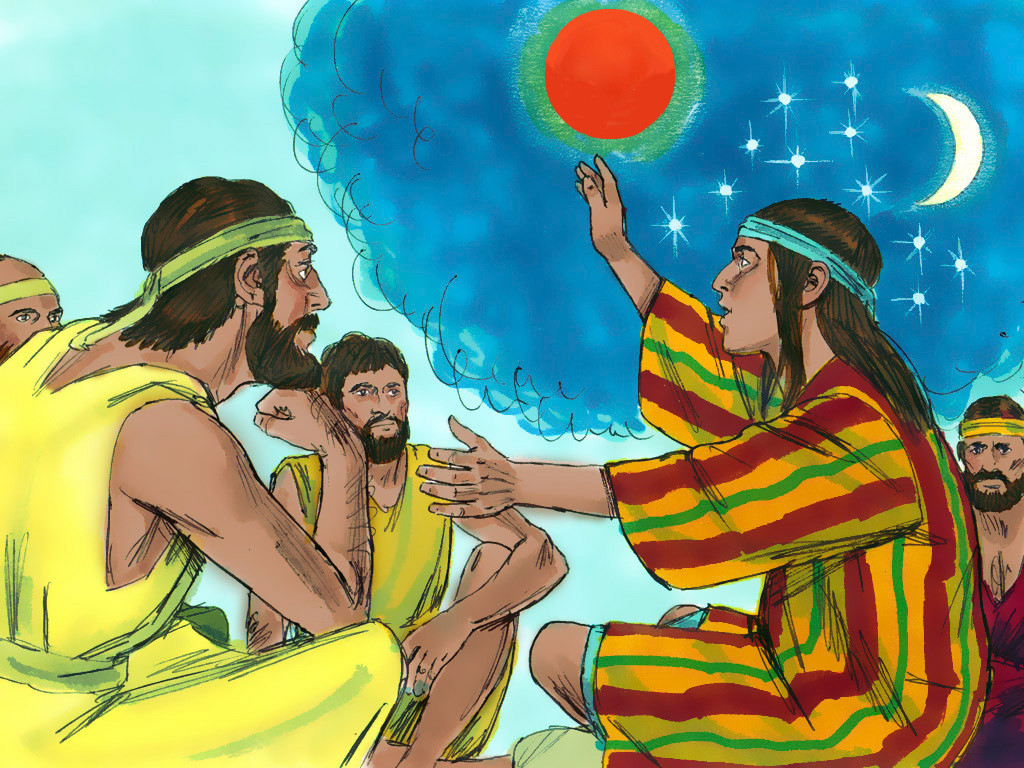 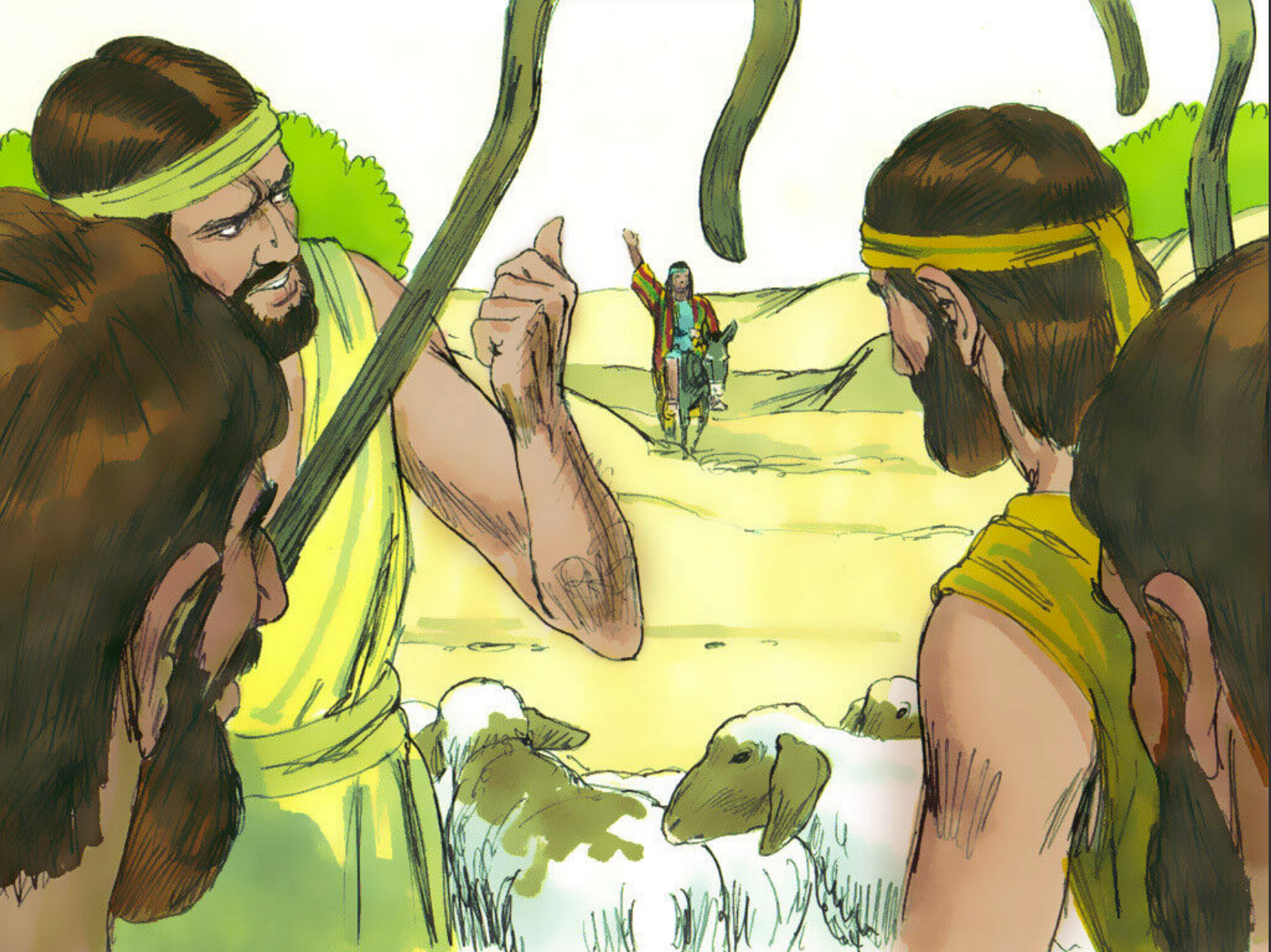 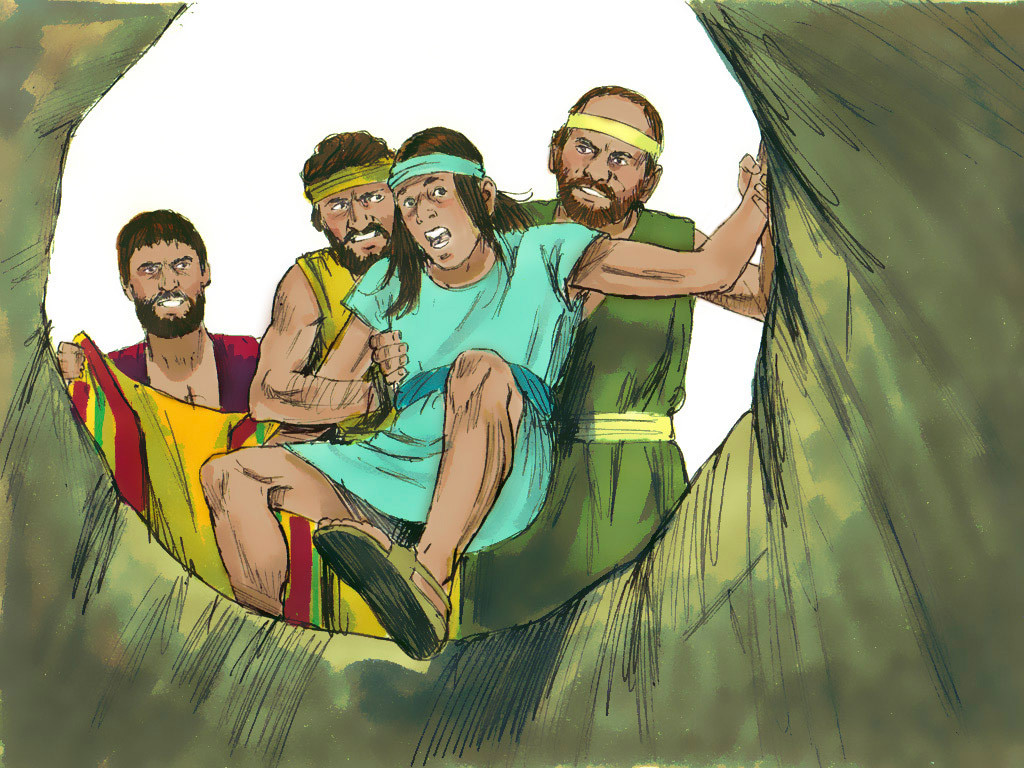 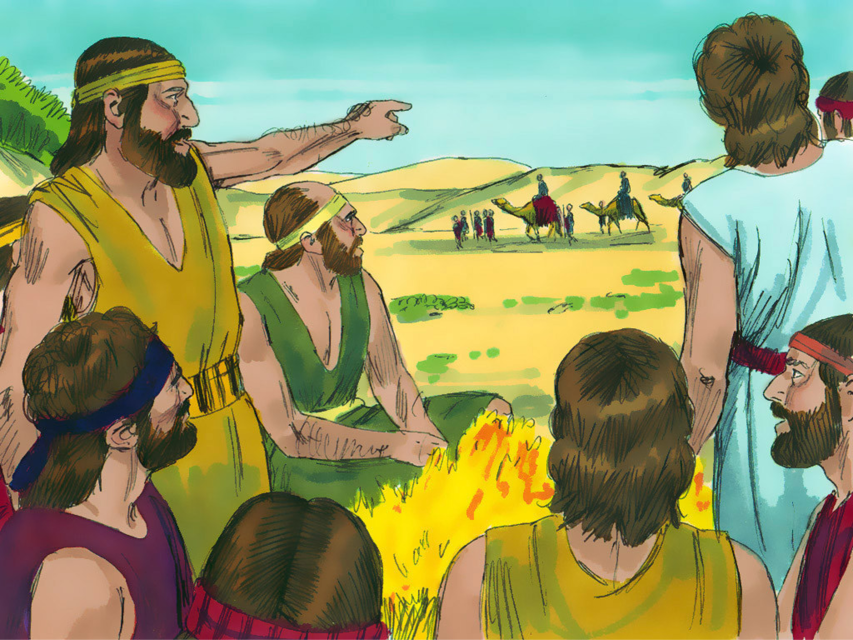 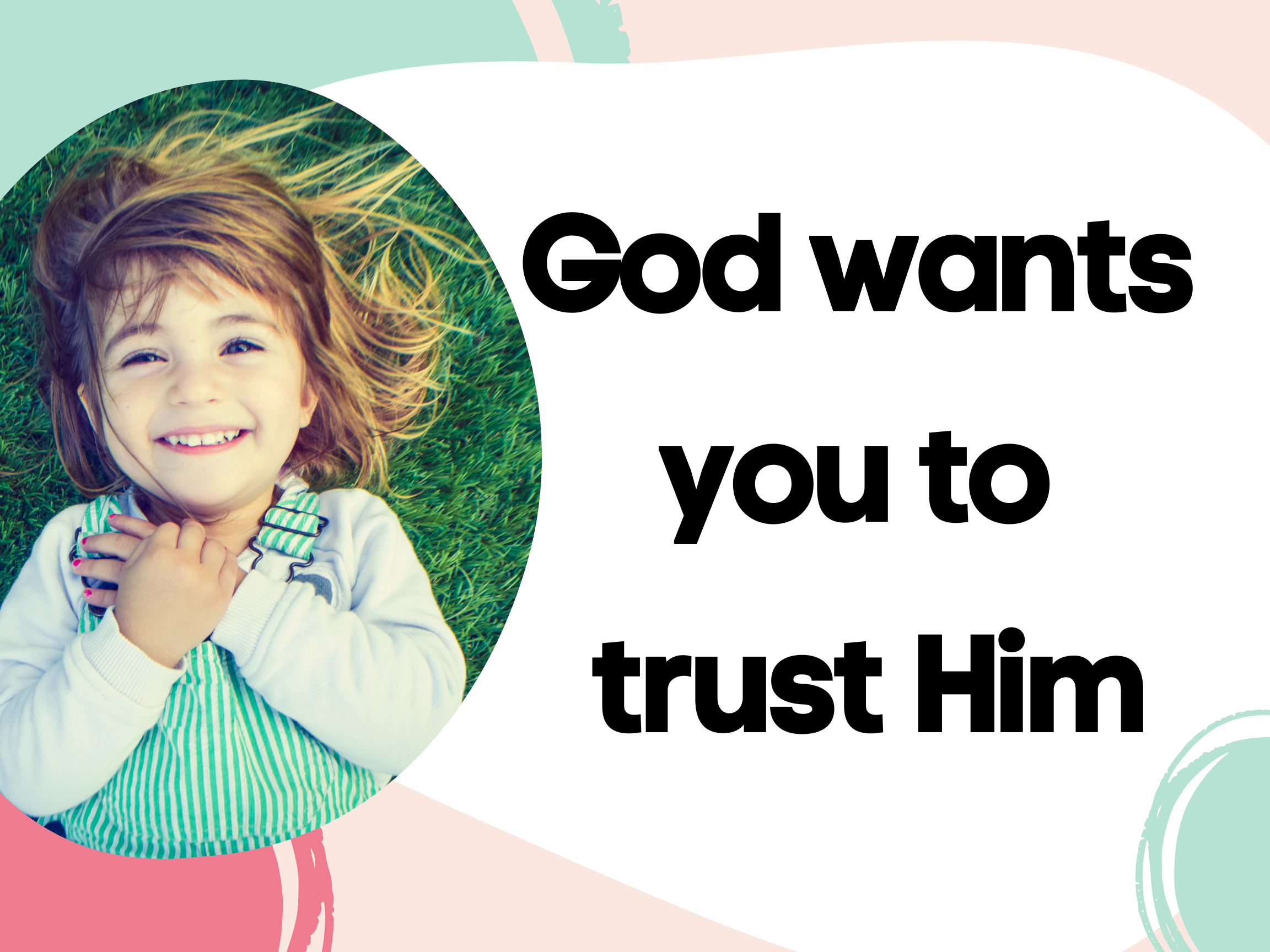 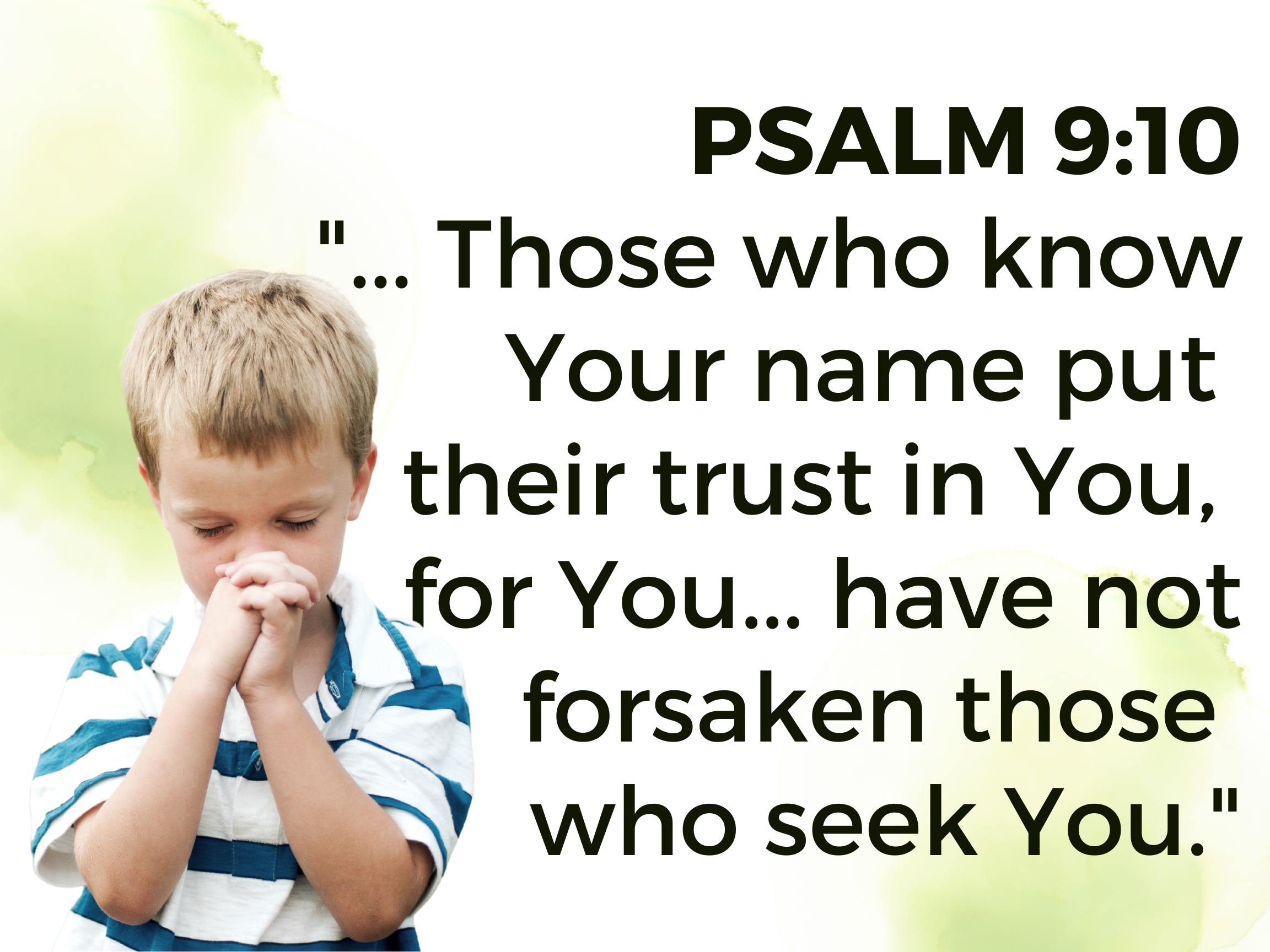 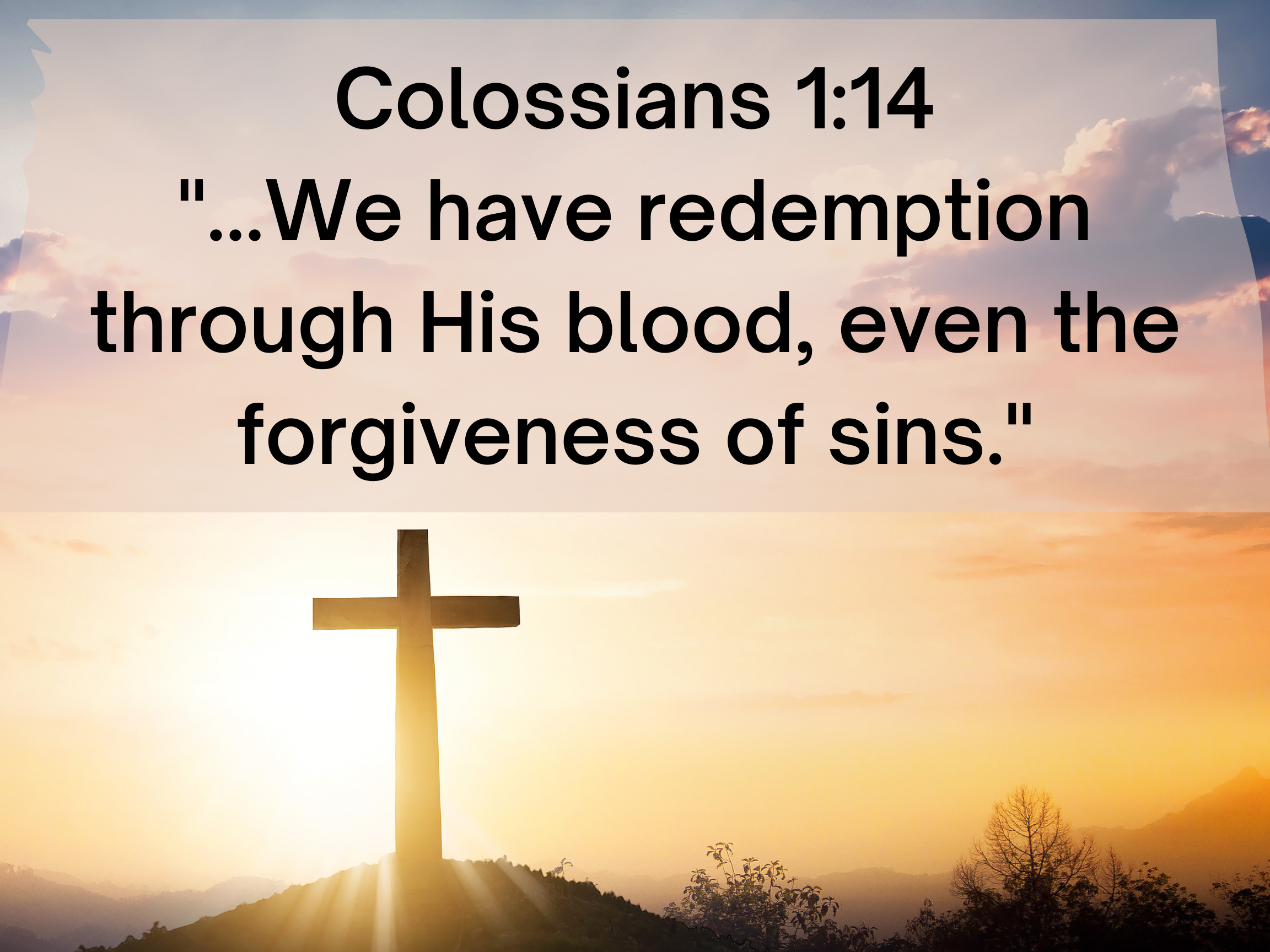 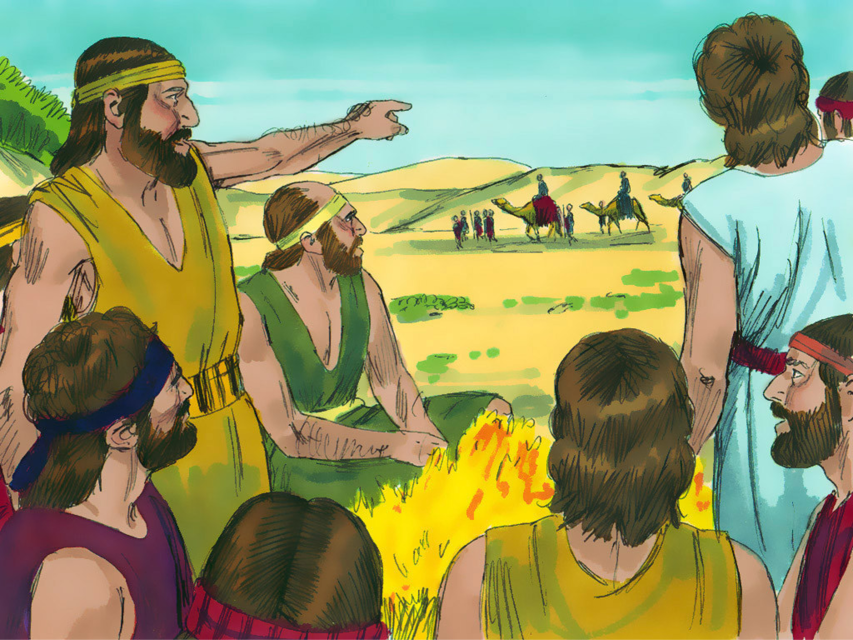 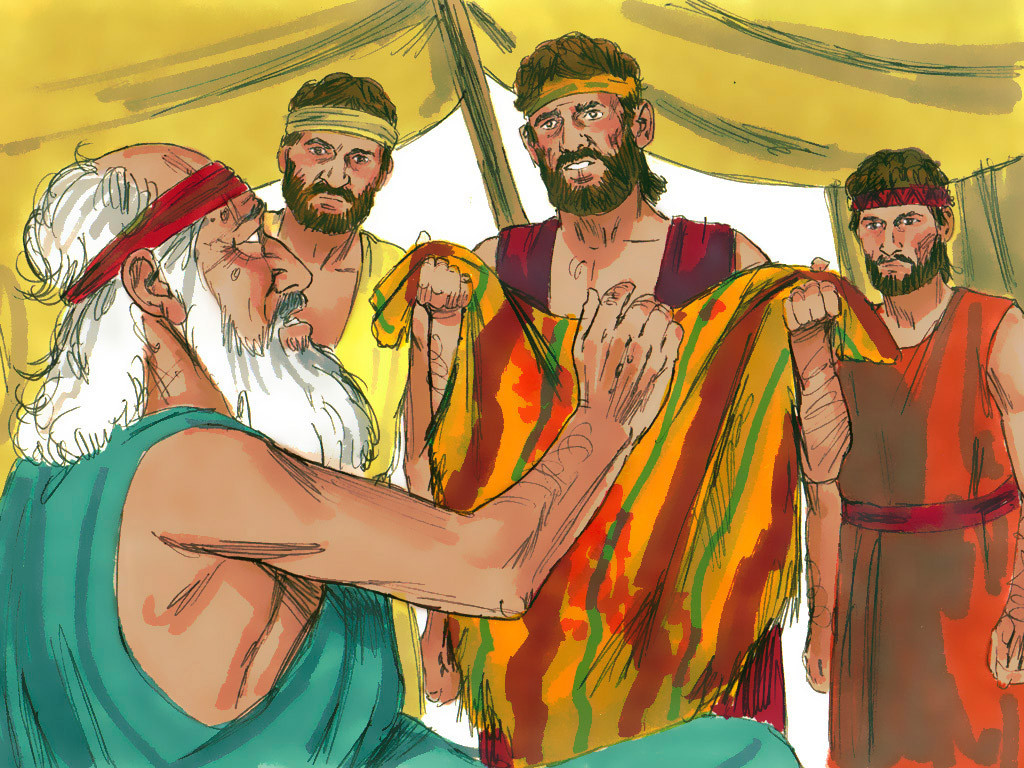 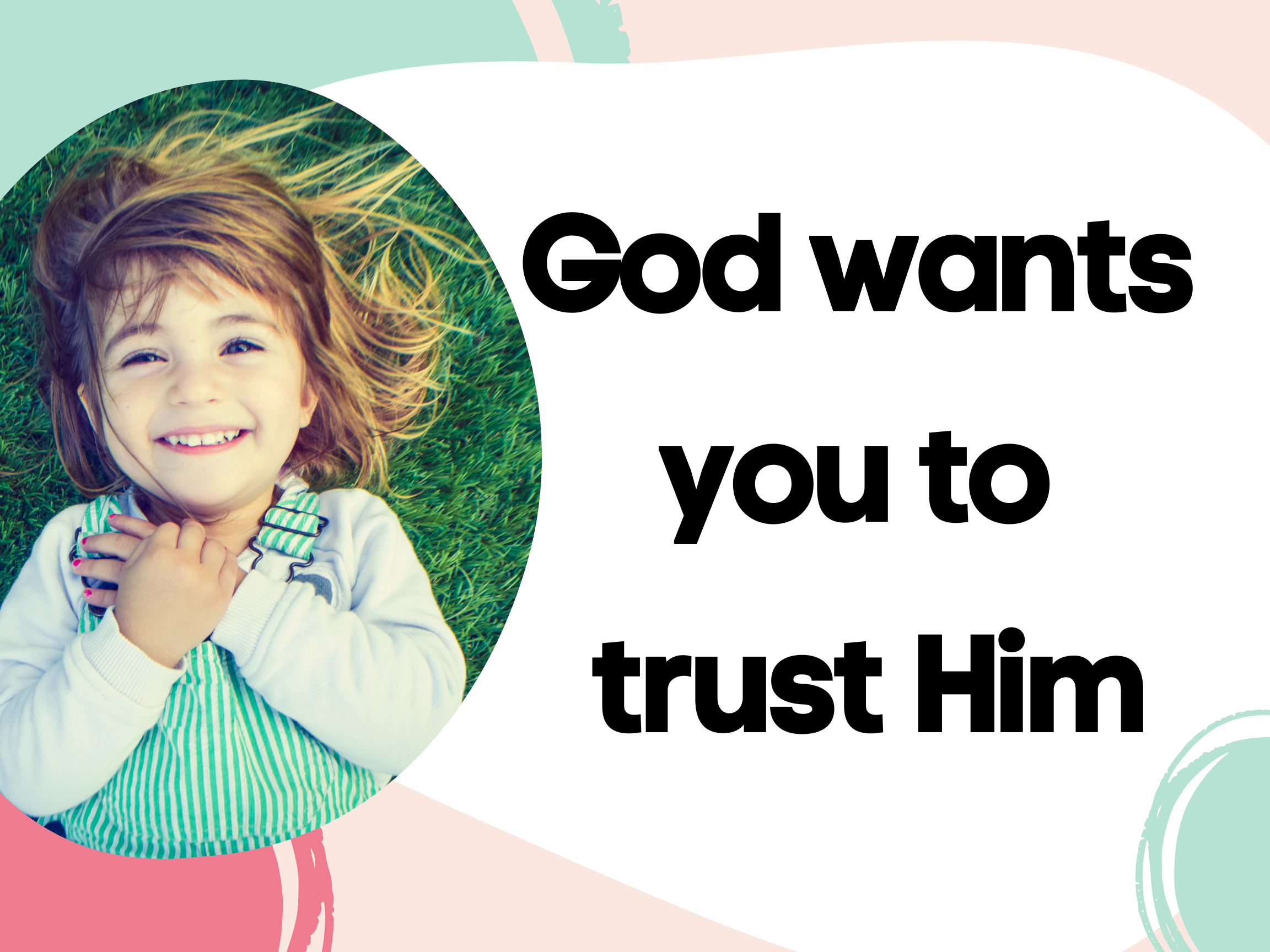 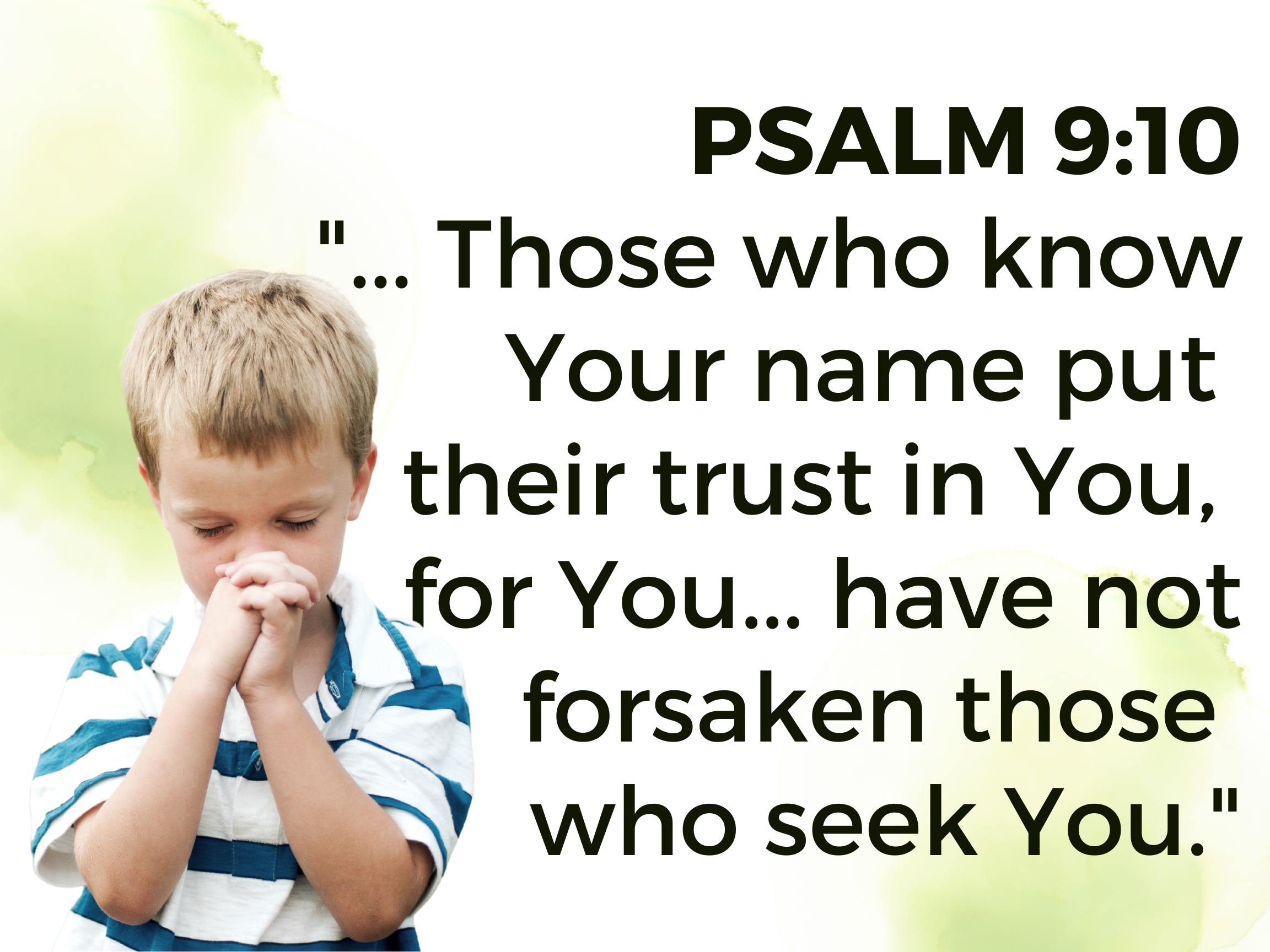 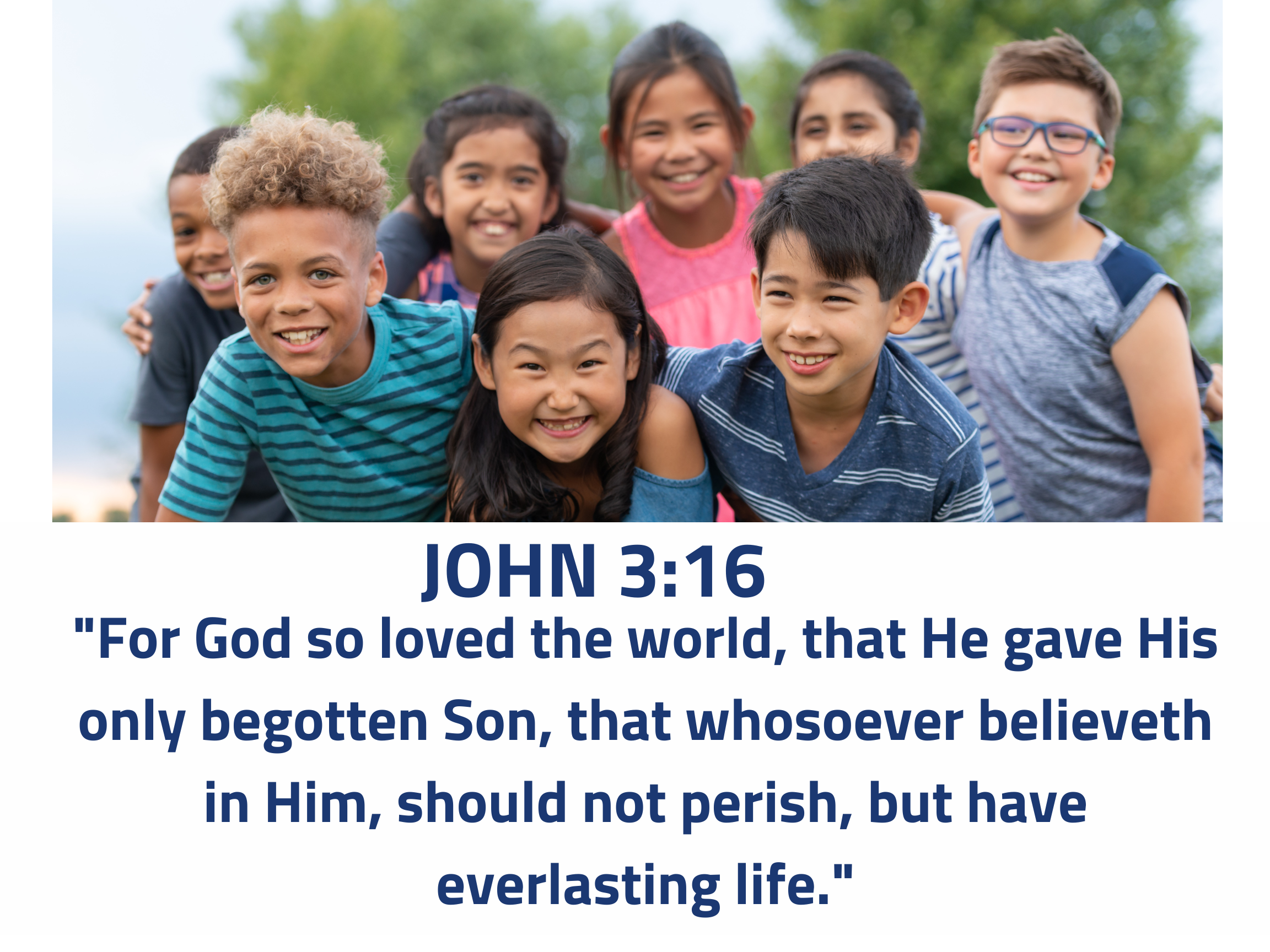 Strike A Pose
Divide the children into 2 teams.

Once a child answers a question correctly, he can try to guess which pose will be revealed next on the screen by striking the pose he thinks it will be.

The poses are “Sleep,” “Eat,” or “Drink.”  

After child strikes a pose, click the screen to reveal a pose. If the pose the child made matches the pose revealed on the screen, the child earns 100 points for his team.
[Speaker Notes: Review Game: Strike A Pose]
[Speaker Notes: Review game
Strike a Pose
Once a child answers the question correctly he strikes a pose, either “Sleep,” “Eat,” or “Drink.”  Click for next slide to see if it matches the one uncovered.]